RT2009 Conference
Beijing (China)
14-May-2009
The ATLAS Trigger System
Cristobal Padilla (IFAE-Barcelona/CERN) on behalf of the ATLAS Collaboration
Outline:
Global Requirements for the ATLAS trigger system
Trigger/DAQ Architecture
LVL1 system
HLT System
Some results from LHC running
Summary
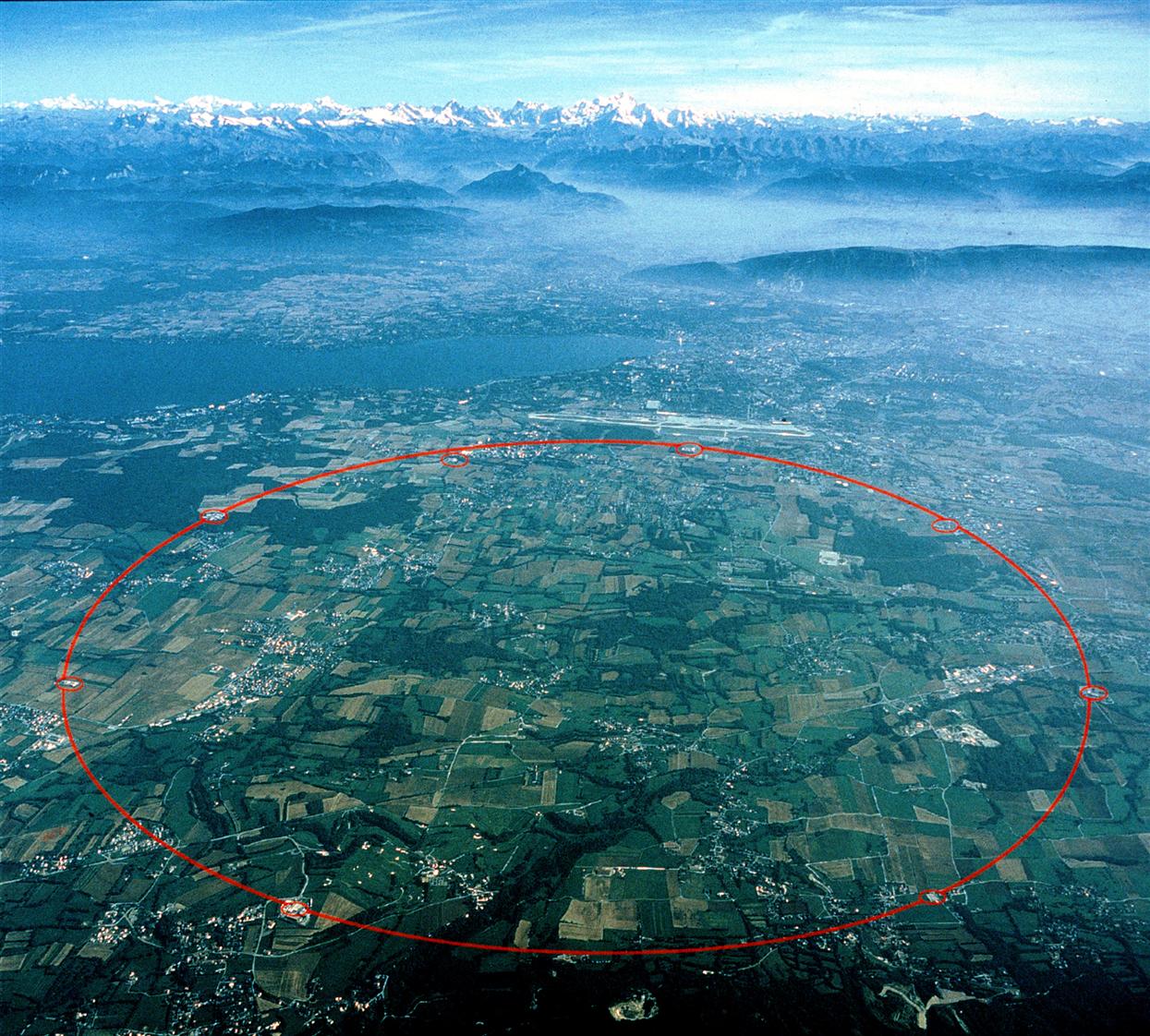 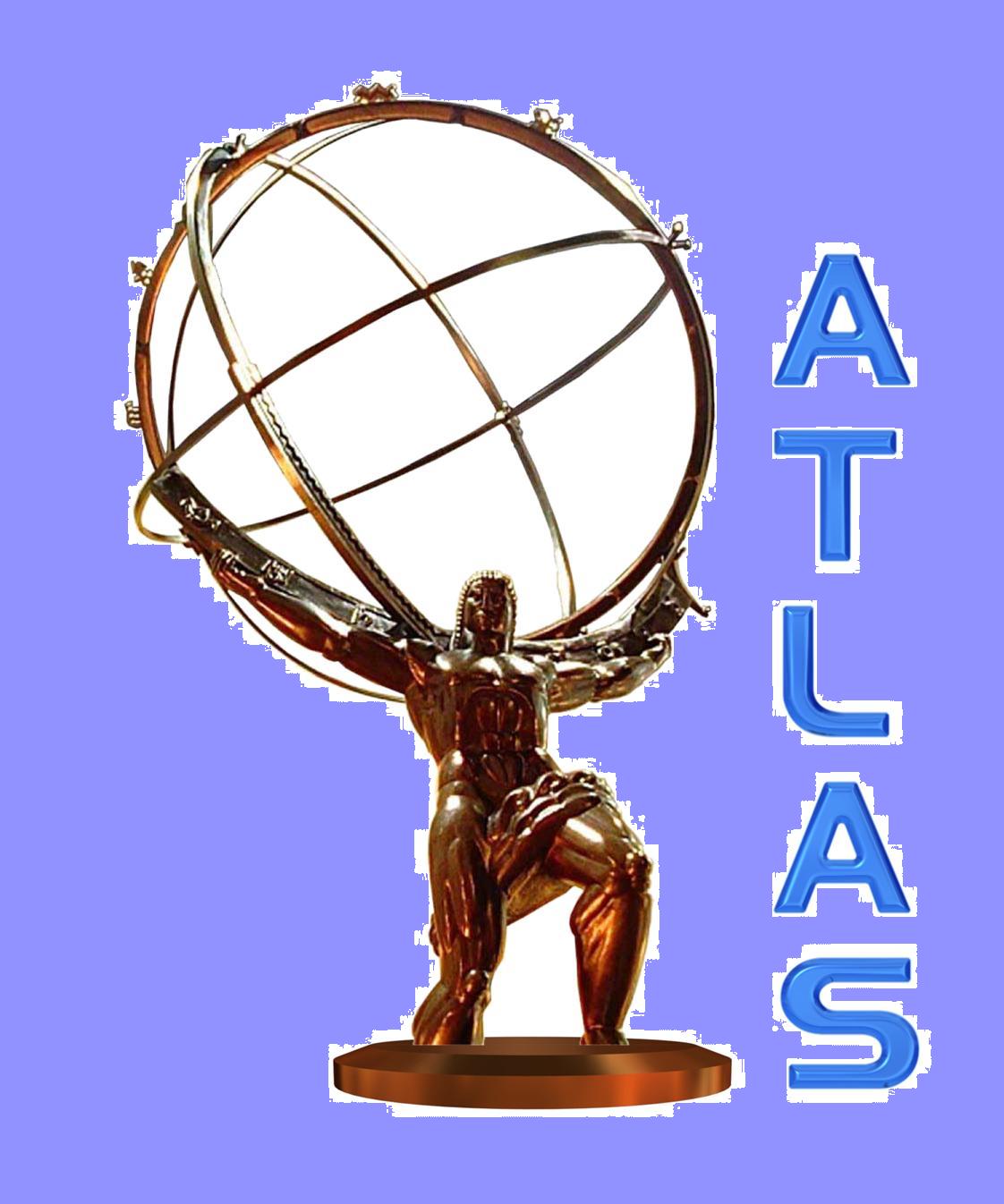 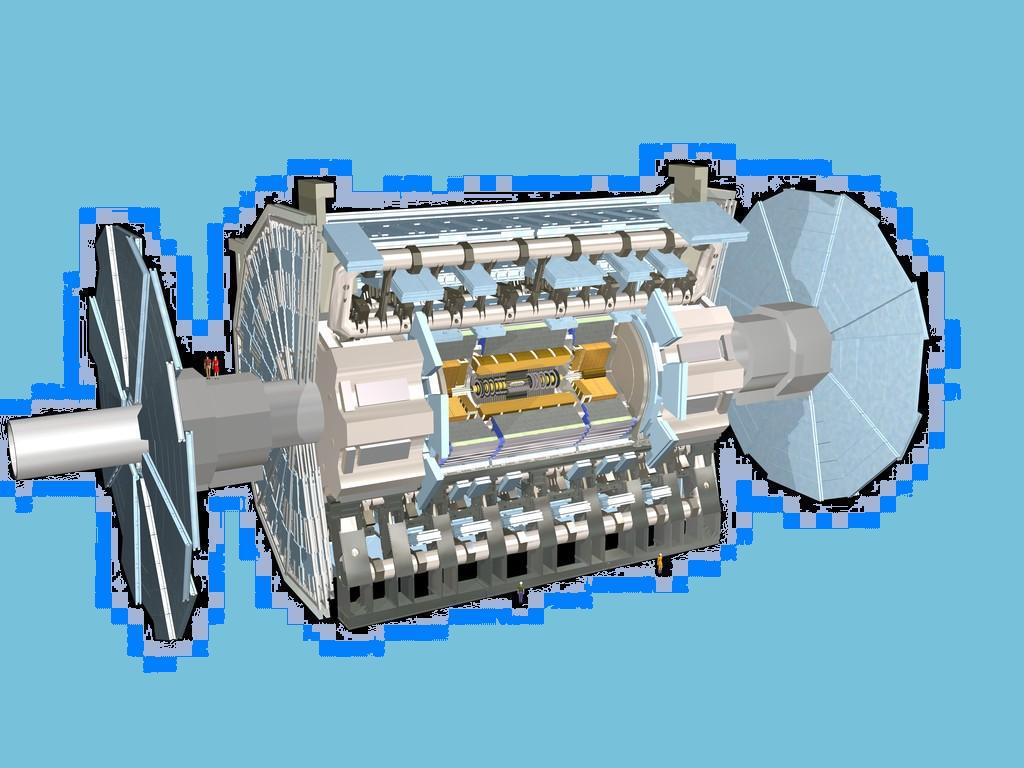 Thursday, May 14th, 2009
Cristobal Padilla
1
[Speaker Notes: The experiment is installed  at what is called point 1, which is one of the 8 access points to the LHC tunnel. The tunnlls is a circle of 27 km in the swiss/french border near Geneva (see the airport and the lake)]
ATLAS Detector
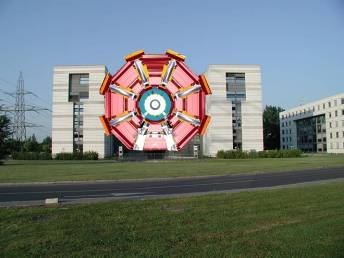 45 m
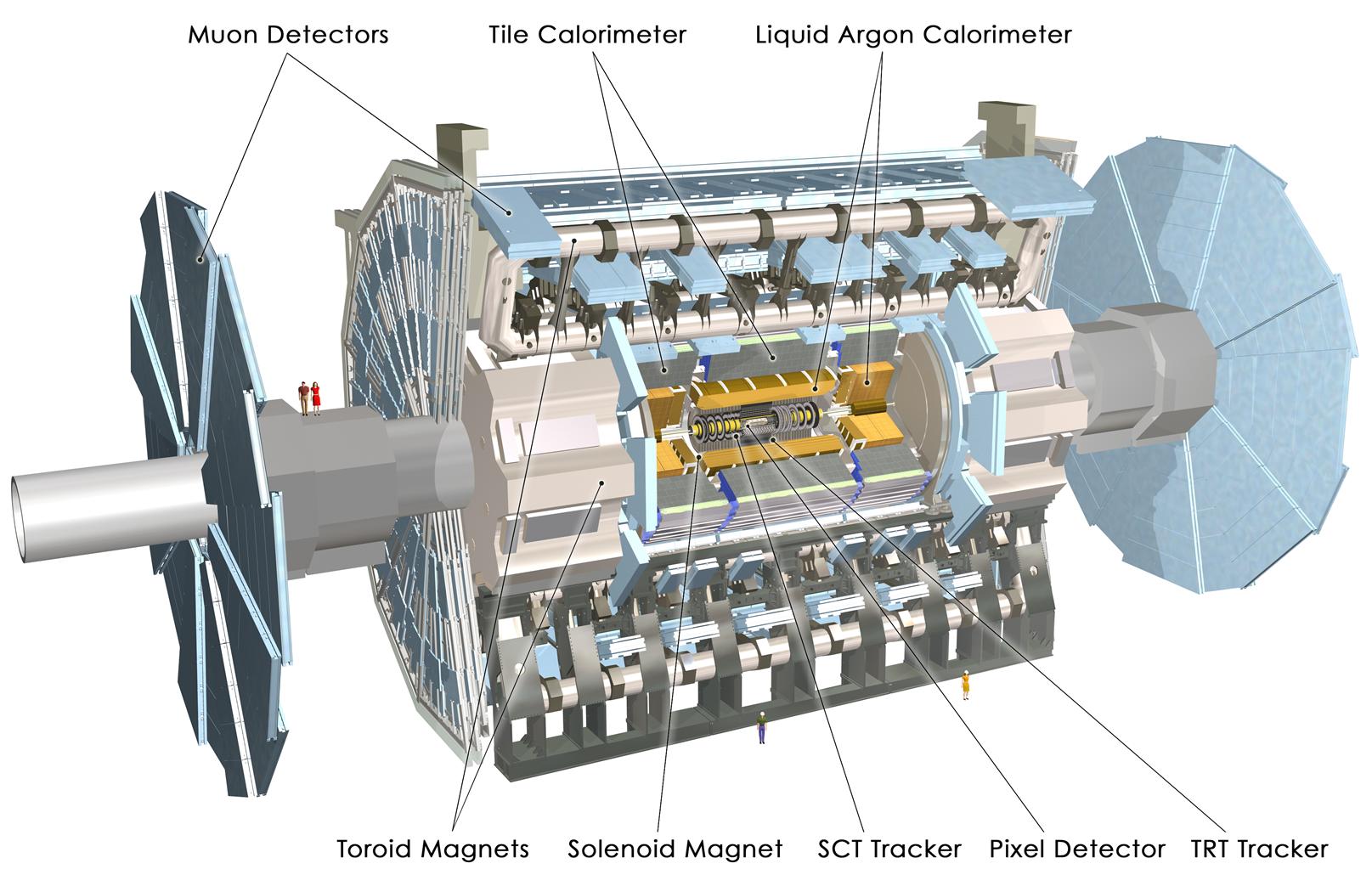 ATLAS superimposed to
the 5 floors of building 40
24 m
7000 T
Thursday, May 14th, 2009
Cristobal Padilla
2
[Speaker Notes: The detector is a more or less typical cylindrical collider detector of 45 long and 24 m height (the size of a 5 floor building. It weight 7000T. One of he things that differetiante to a lot of other detectors is the fact that it has two magnetic fields, one solenoidal one and one toroidal external]
Global Requirements of Trigger Systems at ATLAS
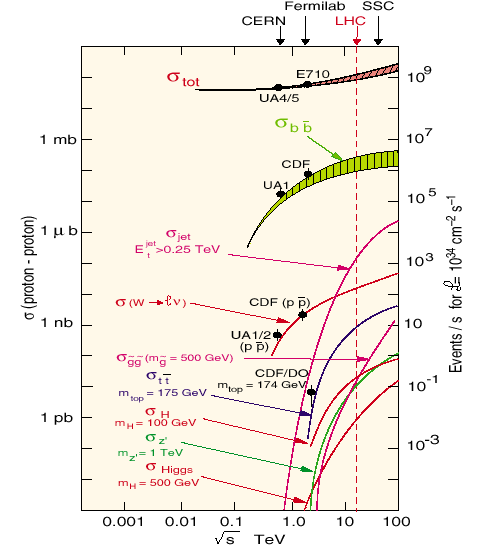 At full luminosity, the LHC will produce:
Signal
100 GeV Higgs: 0.1 Hz
600 GeV Higgs: 0.01 Hz
SUSY: < Hz
Interesting b events: tenths of Hz
Background
Inelastic: 109
Jets with ET > 100 GeV: kHz
μ from π,K,D,B
b events: 250 kHz

Environment at the LHC:
Number of overlapping events/25 ns: 23
Number of particles in ATLAS/25ns: 1400
Need rejection powers of order up to 1013
Thursday, May 14th, 2009
Cristobal Padilla
3
Global Requirements of Trigger Systems at ATLAS
ATLAS has O(108) channels. Event size is ~1.6 MB
At ~30MHz LHC collision rate, that would imply ~50 TB/s data throughput
Estimated cost of storage would be ~100000 MCHF
Need to reduce throughput to an affordable level of ~200 Hz
Assume reconstruction takes 1 s/event
Would need to have ~107 CPU cores to do a processing cycle in a year
Need to reduce the CPU needs by three orders of magnitude
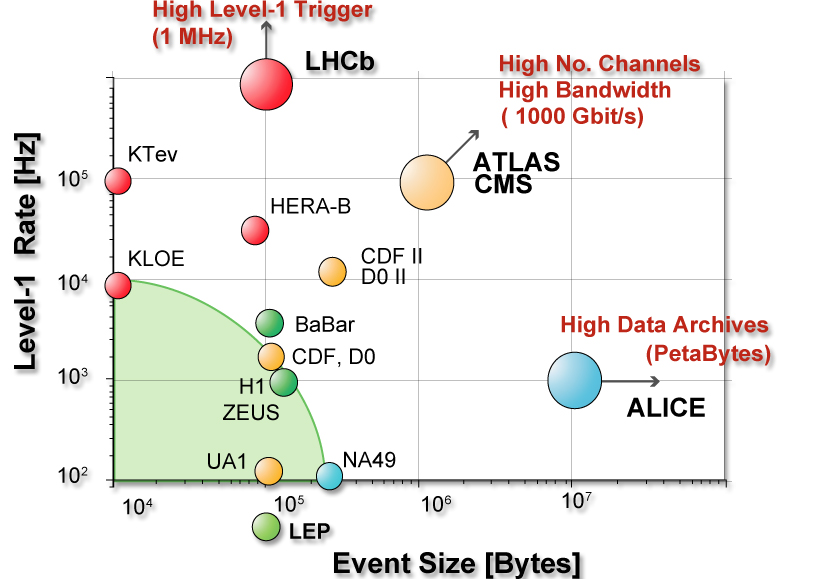 Need a custom electronics-based trigger to reduce the rate input to the computer farms (which constitute the higher levels of the trigger)
Then a CPU farm to reduce the event rate to the affordable storage rate
The trigger system at ATLAS is required to work in higher regimes of bandwidth and trigger rates than previous similar experiments
Thursday, May 14th, 2009
Cristobal Padilla
4
Trigger/DAQ Architecture
40 MHz
FE Pipelines
RoI
75 kHz
ROD
ROD
ROD
120 GB/s
Read-Out Drivers
120     GB/s
RoI data = 1-2%
Read-Out Links
ROS
ROB
ROB
ROB
RoI 
requests
~ 10 ms
LVL2
Read-Out Buffers
ROIB
L2SV
RoI Builder
L2 Supervisor
Read-Out Sub-systems
L2N
L2P
L2 N/work
L2 Proc Unit
~3 GB/s
~3 kHz
Lvl2 acc = ~2 kHz
Dataflow Manager
EB
EBN
Event Building N/work
~ sec
Event Filter
SFI
Sub-Farm Input
DFM
~4 GB/s
Event Builder
EFN
Event Filter
Processors
Event Filter N/work
EFP
EFP
EFP
EFP
EFacc = ~0.2 kHz
SFO
Sub-Farm Output
~ 200 Hz
~ 300 MB/s
Trigger
DAQ
Calo MuTrCh
Other detectors
40 MHz
LV
L1
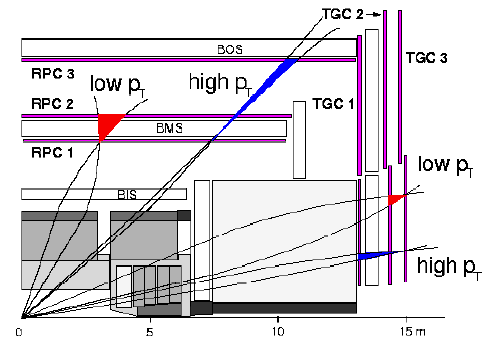 D
E
T 
R/O
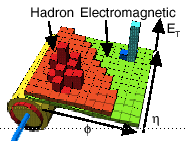 2.5 ms
Lvl1 acc = 75 kHz
H

L

T
D
A
T
A
F
L
O
W
Thursday, May 14th, 2009
Cristobal Padilla
5
Region of Interest: Why?
Region of Interest: Implementation
Note that this example is atypical, the average number of RoIs/ev is just over ~1.6
The Level-1 selection is dominated by local signatures
Based on coarse granularity, no access to inner tracking
Important further rejection can be gained with local matching of full detector data
There is a simple correspondence  region  ROB number(s) (for each detector).
 For each RoI the list of ROBs with the corresponding data from each detector is quickly identified (LVL2 processors).
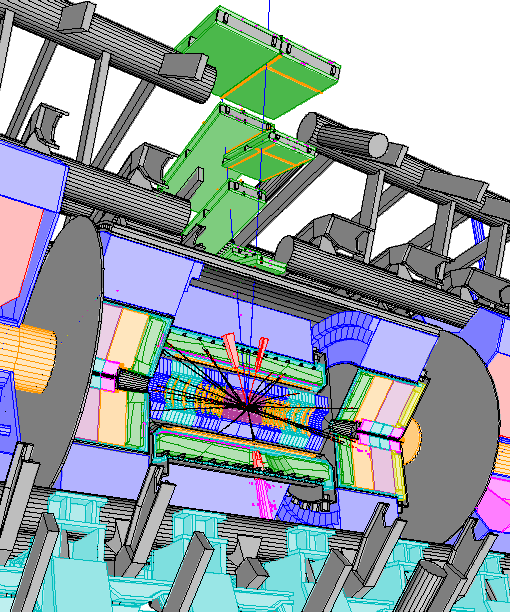 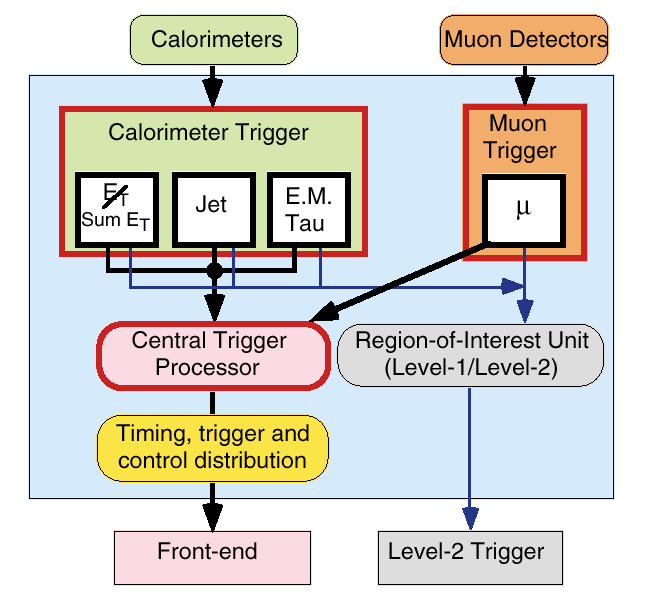 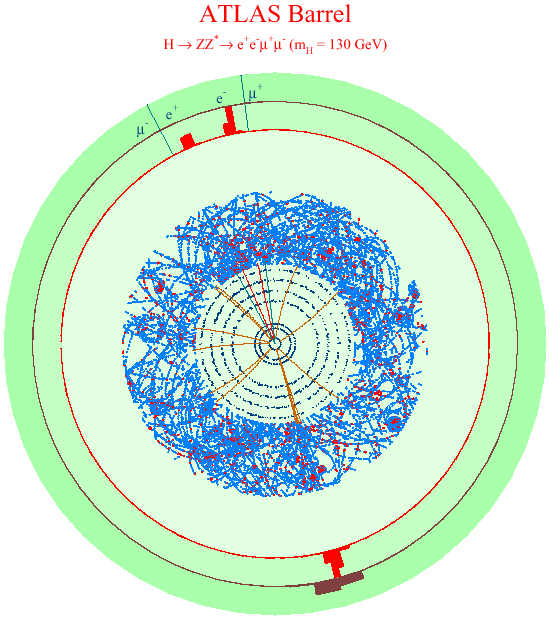 The geographical addresses of interesting signatures identified by LVL1 (Regions of Interest)
Allow access to local data of each relevant detector
Sequentially
Normally, there is ONE RoI per event accepted by LVL1
<RoIs/ev> = ~1.6

The resulting total amount of RoI data is minimal 
a few % of the Level-1 throughput
4 RoI
-f addresses
==> the ATLAS RoI-based Level-2 trigger
… ~ one order of magnitude 
smaller ReadOut network …
… at the cost of a higher 
control traffic …
Thursday, May 14th, 2009
Cristobal Padilla
6
First Level Trigger: LVL1
LAr
Tile
RPC
TGC
Muon
Endcap
Trigger
Muon
Barrel
Trigger
Preprocessor
Jet/Energy
Processor
jets , ET
Cluster
Processor
e/ , /h
Muon-CTP
Interface
Central Trigger
Processor
RoIB
Detector readout
L2 supervisor
3 sub-systems
L1- Calorimeters
L1- Muons
Central Trigger Processor (CTP)

It does signature Identification
e/γ, τ/h, jets, μ
Multiplicities per pT threshold
Isolation criteria
Missing ET, total ET, jet ET

CTP
Receive and synchronize trigger information
Sends the L1 decision to the L2 and the detectors
Thursday, May 14th, 2009
Cristobal Padilla
7
LVL1 Calorimeter architecture
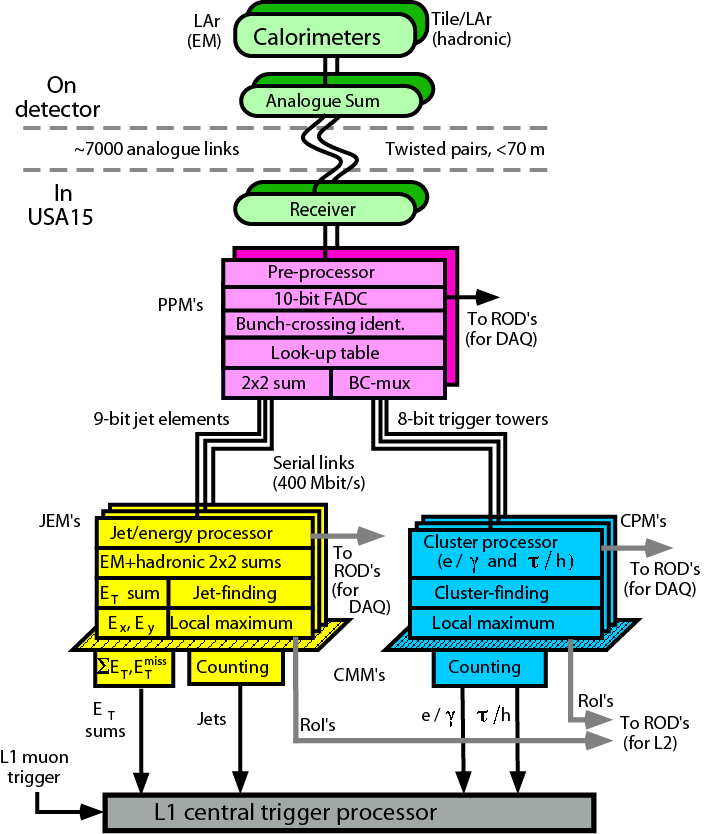 Pre-processor (PPrs)
Receive and sample signals from carlorimeters
Uses coarse granularity (Trigger Towers)
Performs noise Filter
Does the bunch Crossing Identification (BCID) of the signals
Determine final ET Value


Jet Energy and Cluster Processors
Physics algorithms that search for and identify
Isolated leptons, taus
Jets
Compute ET, total Energy, missing ET of the clusters


The LVL1 calorimeter system transmit signals to CTP, DAQ and RoI Builder
Thursday, May 14th, 2009
Cristobal Padilla
8
Installation and Commissioning of LVL1 Calorimeter
1 of 8 pre-processor crates
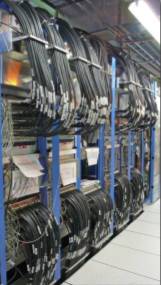 System is fully installed since end of 2007
Commissioning
Hardware/software has been tested
Calibration procedures with calorimeters exercised
Participation in data-taking
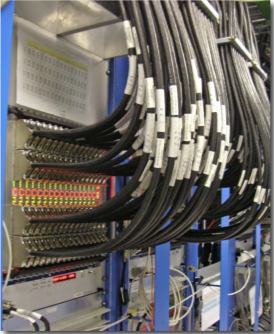 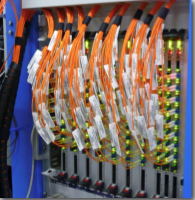 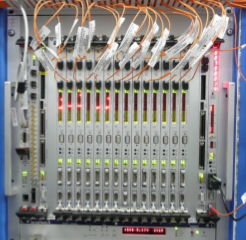 Analogue input cables
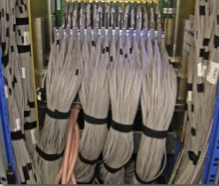 1 of 3 Read Out Driver crates with the fibres installed
1 of 4 cluster processor crates
Thursday, May 14th, 2009
Cristobal Padilla
9
LVL1 Muon
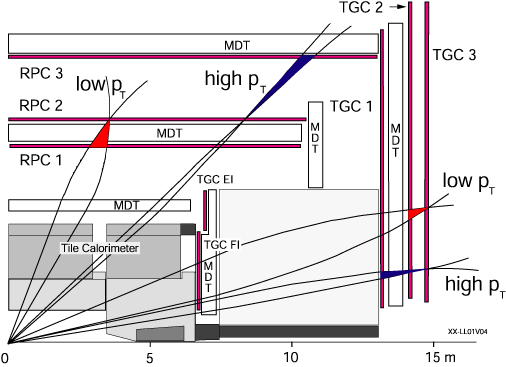 The LVL1 muon system uses dedicated chambers providing very fast signals
Resistive Plate Chambers (RPC) in the barrel region
Thin Gap Chambers (TGC) in the end-cap region

Momentum of muons is defined by the deviation of a track assumed to have infinite momentum looking at hit coincidences inside so-called coincidence windows

It is a fast and high redundancy system with a wide pT threshold range separated in systems for low and high pT thresholds

The main issues are
Safe Identification (within 25 ns), which requires good time resolution
Precise time alignment of the signals that provide the muon coincidences

The system has been installed and, thanks to its highly programmable logic, been widely used during the cosmic ray runs
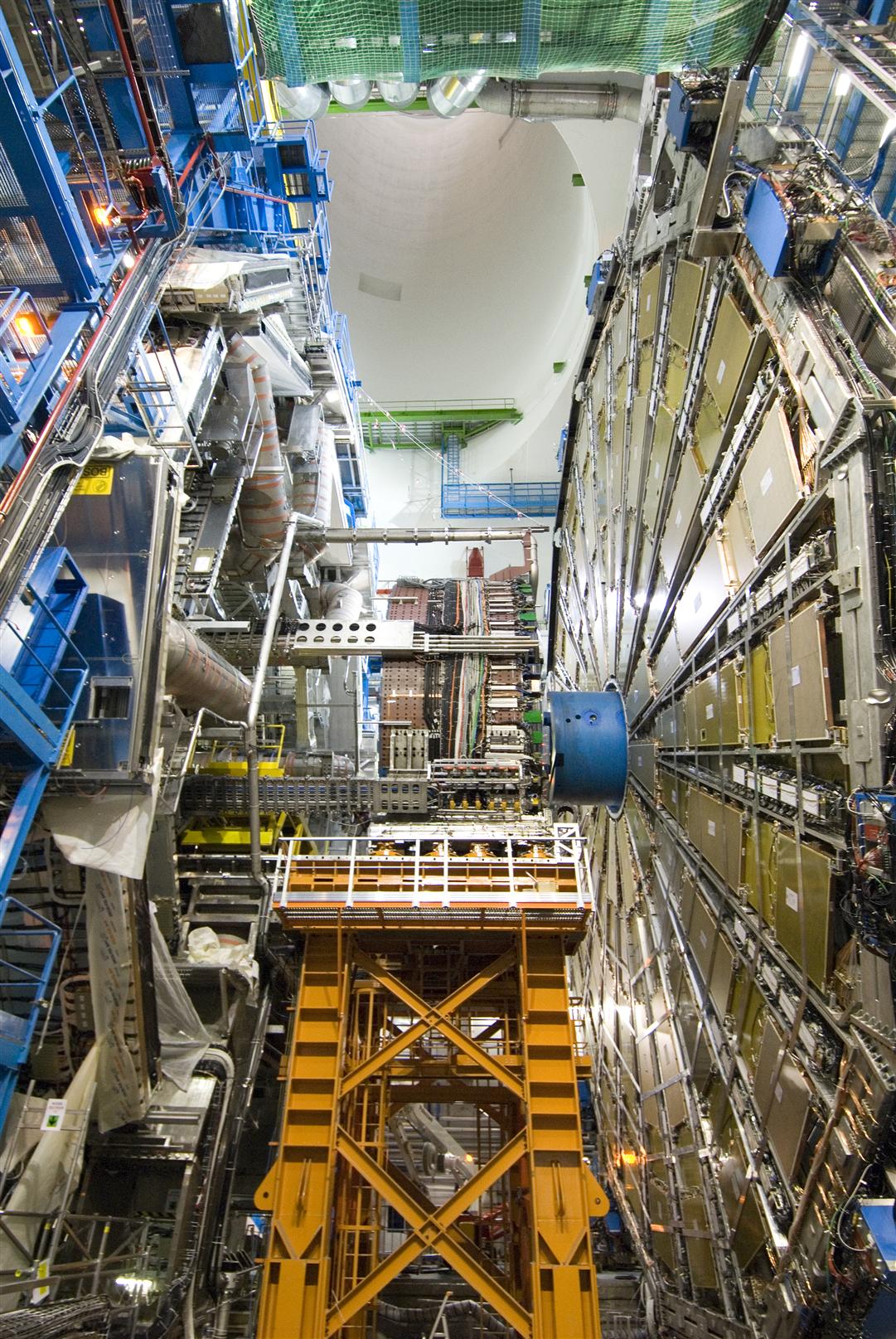 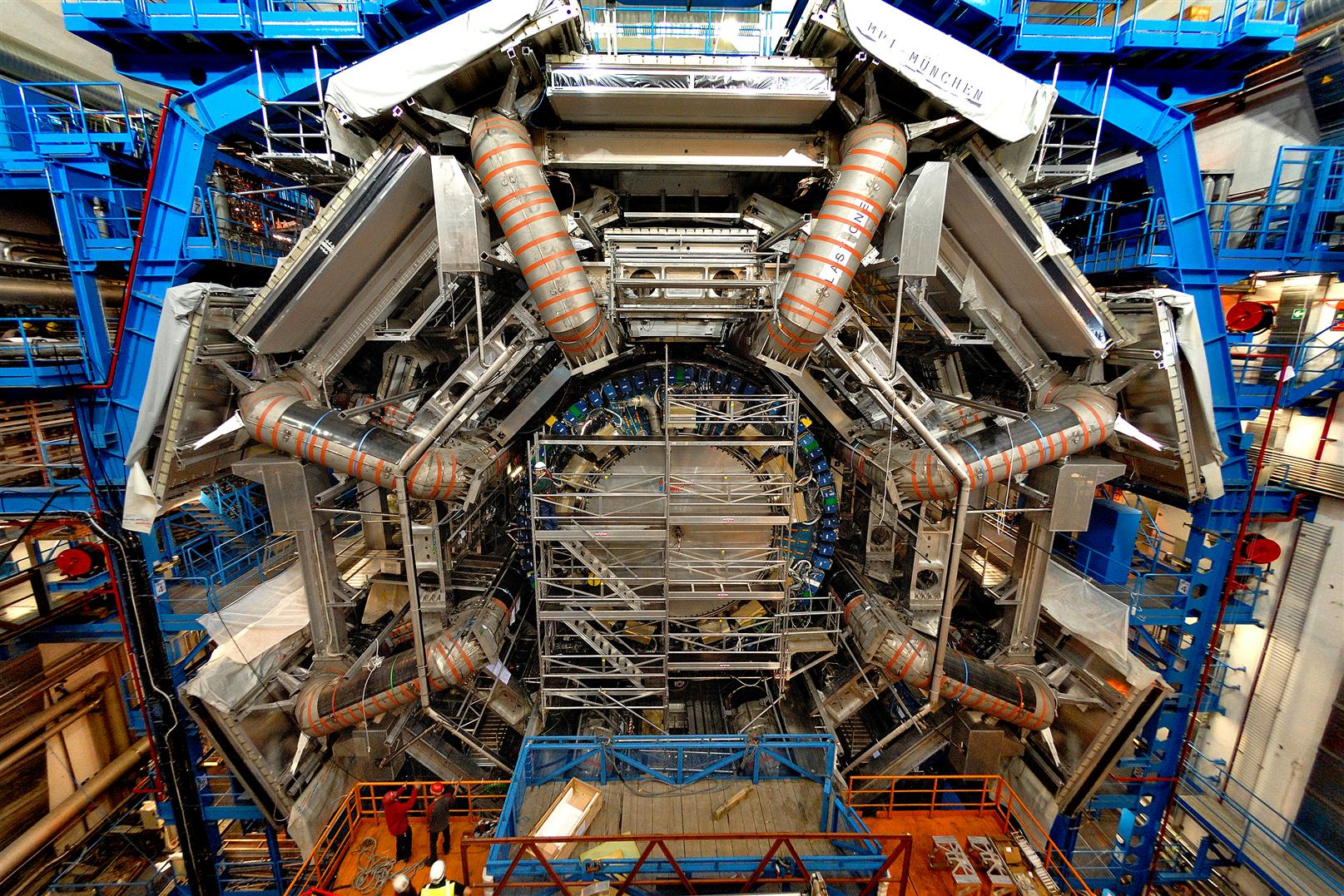 Thursday, May 14th, 2009
Cristobal Padilla
10
Central Trigger Processor (CTP)
Receives trigger information from calorimeters and muon detectors (CTPIN)
Synchronizes and aligns inputs

Forms Level 1 trigger decision from inputs, trigger menu, and prescale/passthrough set (CTPCore)
Generates deadtime, handles busy signals and calibration requests from sub-detectors

Passes trigger decision and region of interest to Level 2 (CTPOUT)
Reports to the Trigger and Timing Control (TTC) system

Receives timing signals from the LHC (CTPMI)

Monitors trigger information bunch-by-bunch (CTPMON)
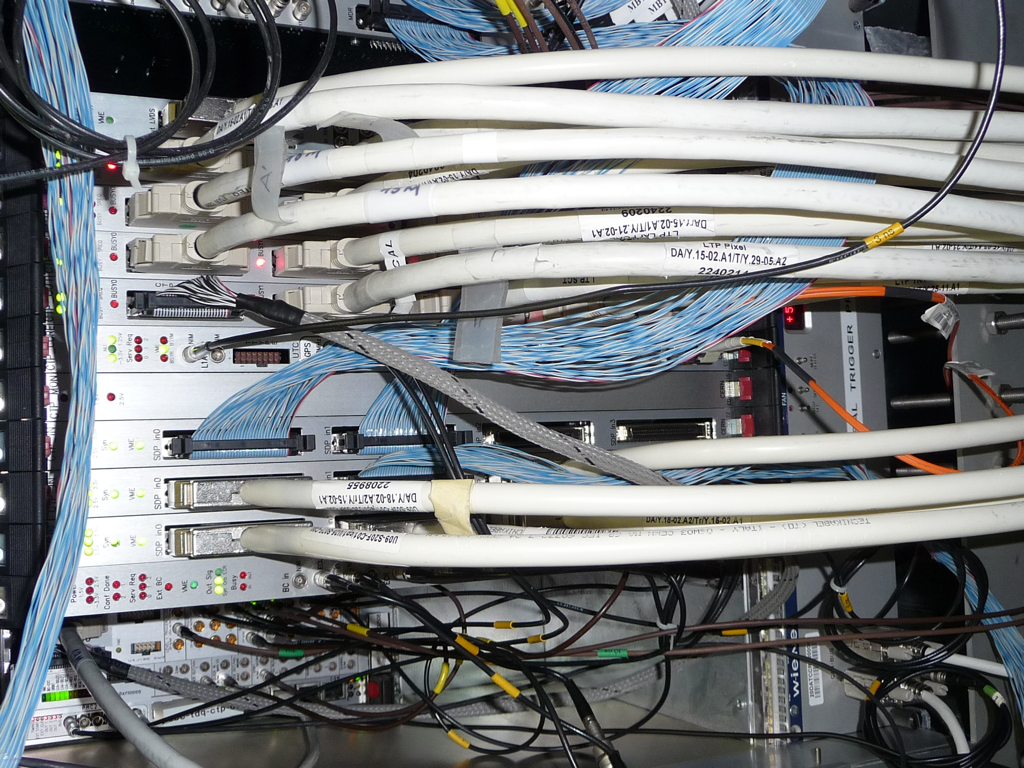 Thursday, May 14th, 2009
Cristobal Padilla
11
Data Flow for the High Level Trigger (HLT)
LVL1 Result
LVL2 Decision
Event
Fragments
Full
Event
Full
Event
LVL1
Result
LVL2
Decision
LVL2 Result
Data
Request
Selected
Full Event
Full Event
+ EF Result
Event
Fragments
Data
Request
EF
Selection
LVL2
Selection
LVL2Supervisor
Event Building
ROS
SFI/SFO
EFD
Database
L2PU
Thursday, May 14th, 2009
Cristobal Padilla
12
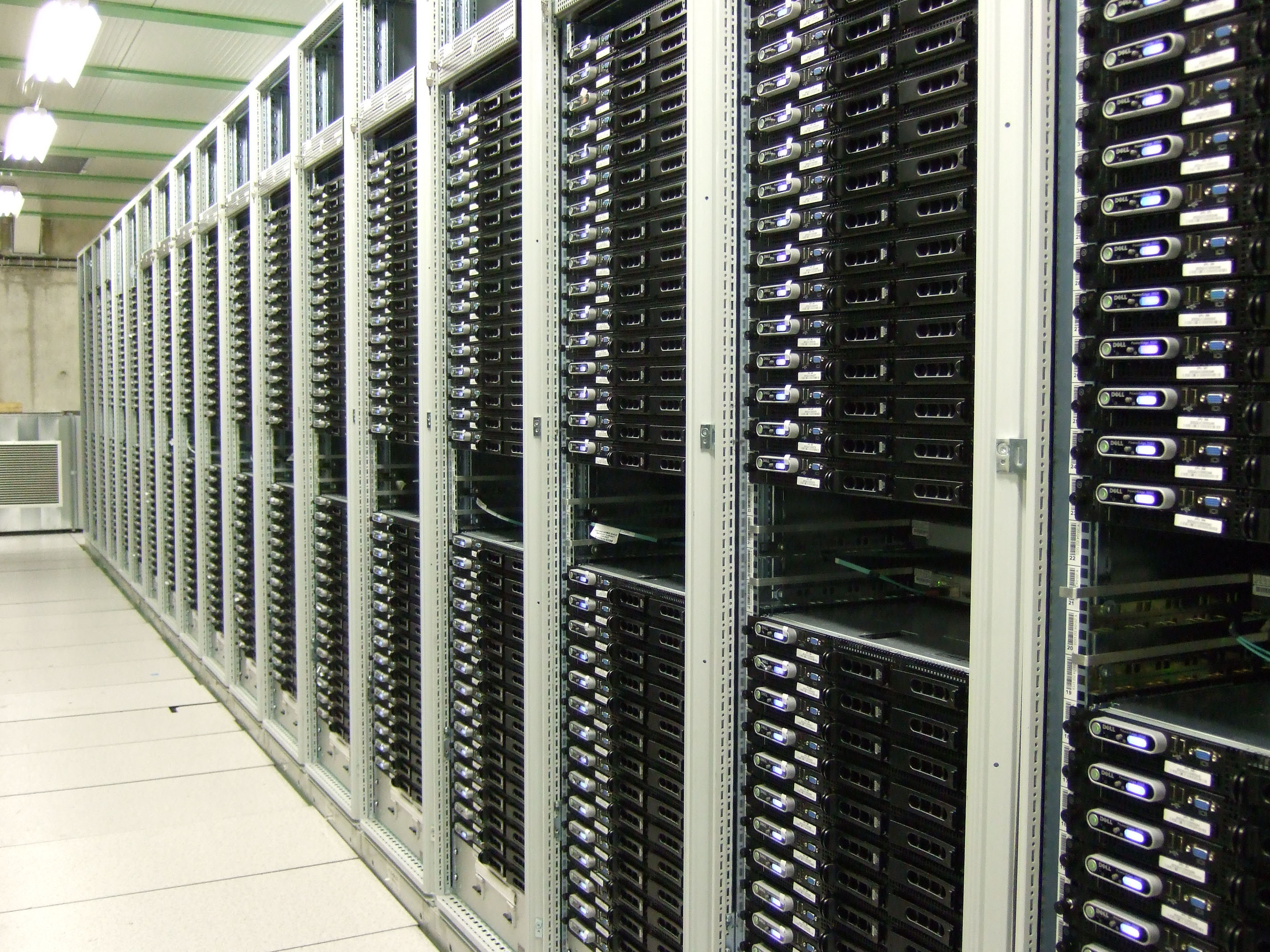 Final size for max L1 rate 
	~   500 PCs for L2 + ~ 1800 PCs for EF	(multi-core technology)


        850 PCs installed total of 27 XPU racks = 35% of final system 	(1 rack = 31 PCs) 	(XPU = can be connected to L2 or EF)
x 8 cores
CPU: 2 x Intel Harpertown quad-core 2.5 GHz 
RAM: 2 GB / core, i.e. 16 GB


Final system : total of 17 L2 + 62 EF racks 	of which 28 (of 79) racks as XPU
HLT Farms
13
Thursday, May 14th, 2009
Cristobal Padilla
+
e30i
e30i
+
e30
e30
e
+
e
ecand
ecand
+
+
EM20i
EM20i
Sequential call of
algorithms
How the HLT Works
Found by LVL1 two isolated 
em clusters with each pt>20GeV are found by LVL1
    possible signature for Z-> e+e-

Goal: Validate step-by-step, 
check intermediate signatures,
reject at earliest possible moment
Signature 
Iso
lation
Iso
lation
STEP 4
Signature 
pt>
30GeV
pt>
30GeV
STEP 3
Signature 
t i m e
track
finding
track
finding
STEP 2
Alg
Signature 
Alg
Alg
Alg
Alg
Cluster 
shape
Cluster 
shape
Alg
STEP 1
Alg
Alg
Alg
Alg
Alg
Level1 seed 
Thursday, May 14th, 2009
Cristobal Padilla
14
Algorithm Data Access
Transient
EventStore
Region
Selector
Data Access
Algorithm
Byte
Stream
Converter
Data source
organized 
by ROB
Trans.
Event
Store
HLT 
Algorithm
Region
Selector
region
list DetElem IDs
list DetElem IDs
list DetElem IDs
ROB ID
raw event 
data
DetElems
DetElems
Realistic Data Access (in ByteStream* format) is vital to realistic modeling of Trigger Performance
Thursday, May 14th, 2009
Cristobal Padilla
15
Trigger Database
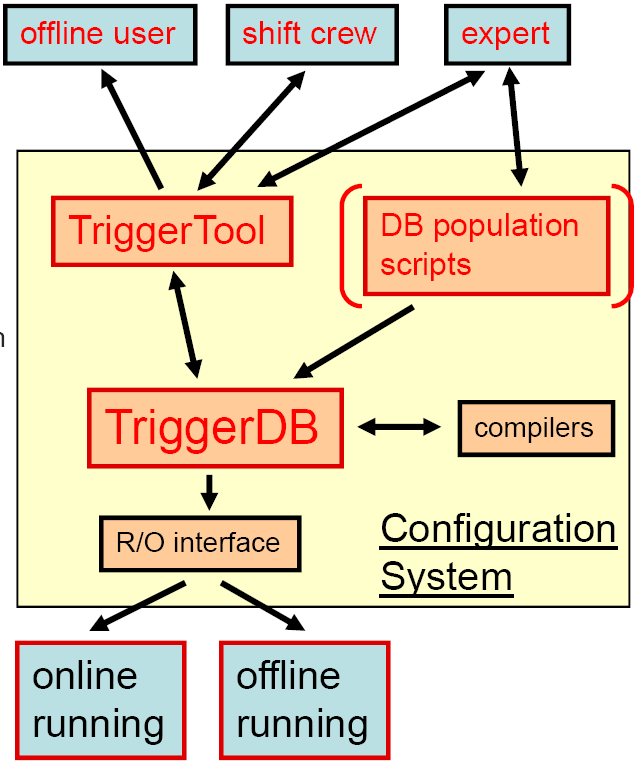 Contains the trigger configuration:
active trigger Chains, algorithm parameters, prescale factors, passthrough fractions.
It has a relational database (TriggerDB) with no duplication of objects
four Database  keys:  LVL1 & HLT menu, L1 prescales, HLT prescales, bunch number;
There is a user interface (TriggerTool); 
Read and write menu into XML format
Perform menu consistency checks
Experience of 2-month cosmic commissioning:
	over 3k chains, 6k components (algorithms, tools, services), 5k parameters. [Counting all versions of all objects]
After run, Trigger Configuration becomes conditions data
During run, can change complete menu at any run stop/start, prescales/passthroughs at any lumi block boundary
Database proxy mechanism in place to avoid direct connection from every application
Thursday, May 14th, 2009
Cristobal Padilla
16
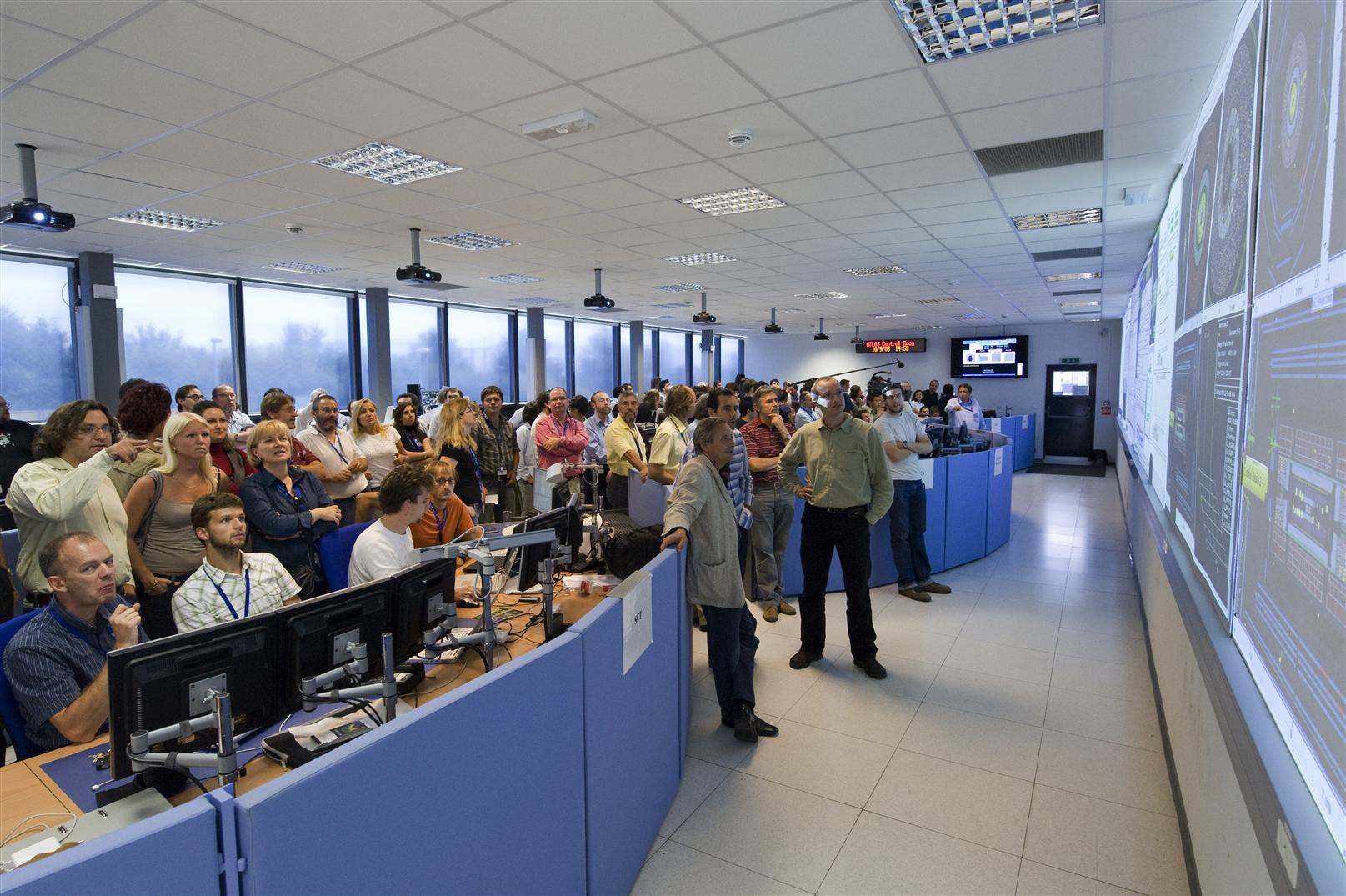 Excitement in the ATLAS Detector Control Room: 
The first LHC event on 10th September 2008
Thursday, May 14th, 2009
Cristobal Padilla
17
[Speaker Notes: Needless to say 10th of September was a very special day. The Run coordinator, In spite of his efforts, did not manage to keep people out from the CR (he requested to behave only 2 people per desk)]
First Event in ATLAS
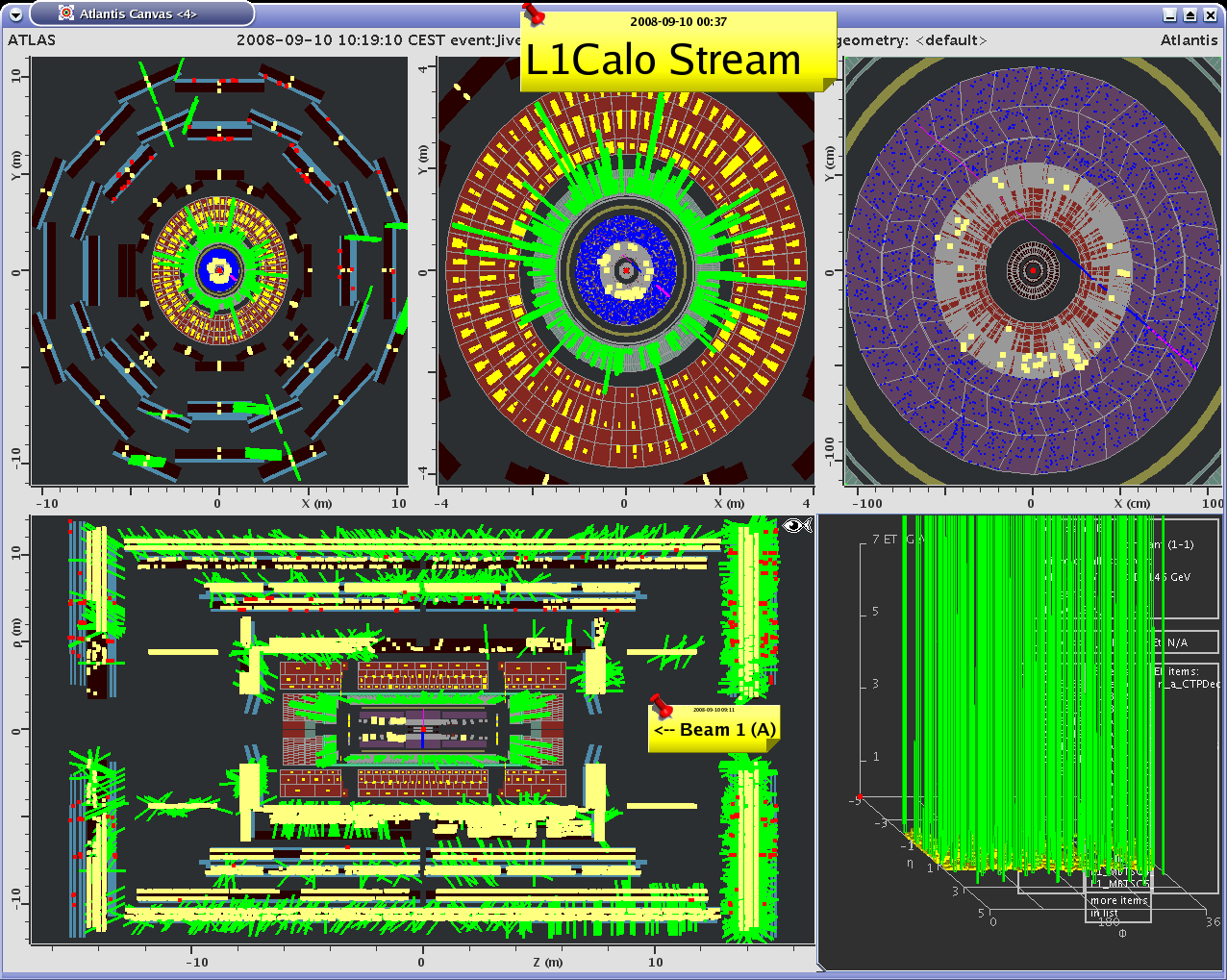 The very first beam-splash
event from the LHC in ATLAS
on 10:19, 10th September 2008
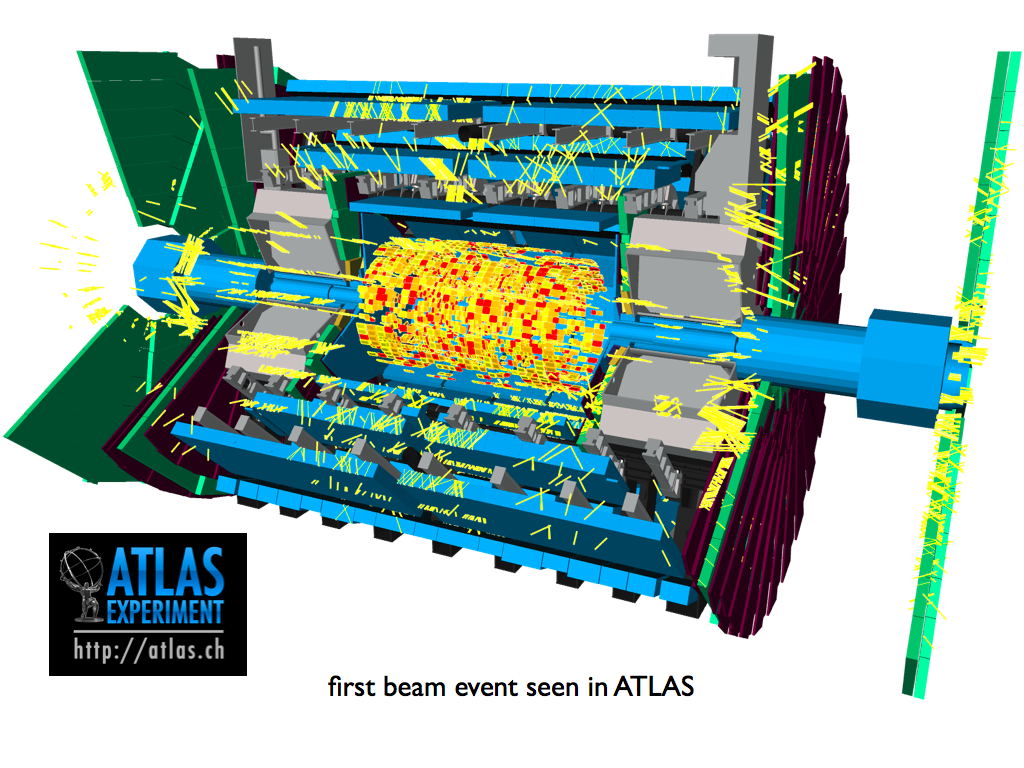 Online display
Offline display
Thursday, May 14th, 2009
Cristobal Padilla
18
First Circulating Beams in ATLAS
ATLAS trigger during the circulating beams used the “Minimum Bias Trigger Scintillator” (MBTS) and the Beam Pick-up (BPTX)
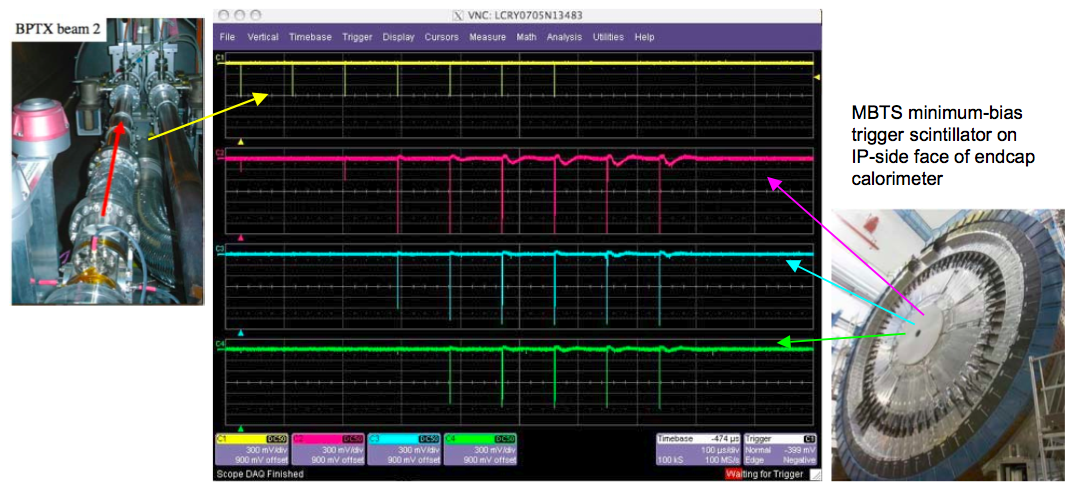 Beam becoming unstable: MBTS, initially quiet, becomes more active after several runs. At the end the beam pick-up does not see the beam anymore while the MBTS still fires
Thursday, May 14th, 2009
Cristobal Padilla
19
Timing-in the Trigger with Single Beams
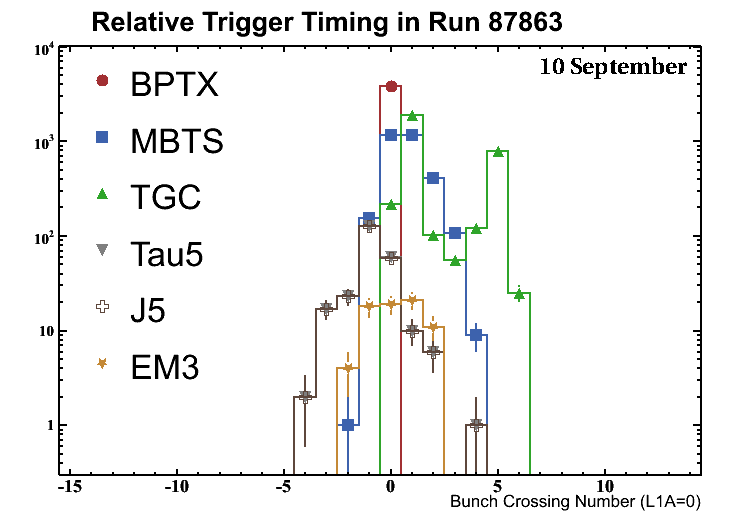 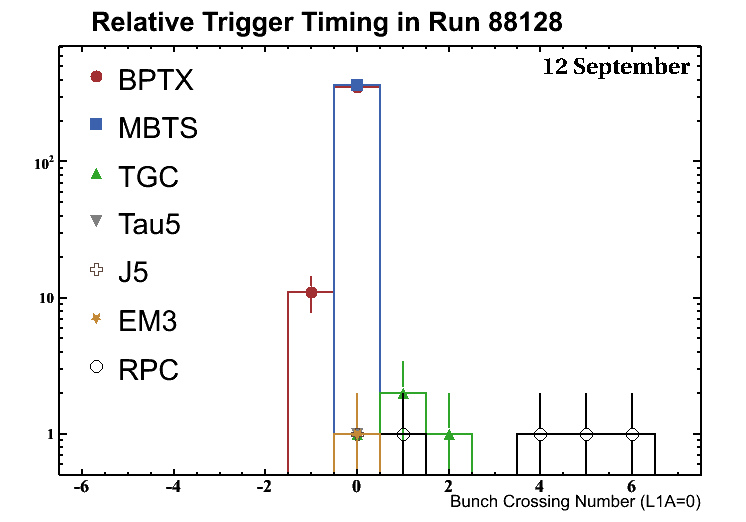 Experiment timing based on beam-pickup (“BPTX”) reference
First task of LVL1 central trigger team on 10th  September was to commission the beam pickups

Times of arrival of other triggers were adjusted to match
Plots show evolution from September 10th to September 12th

Each LVL1 sub-system also needs to be timed internally
L1-Calo, L1-RPC, L1-TGC, MBTS, etc.
Note change of scale!
Thursday, May 14th, 2009
Cristobal Padilla
20
[Speaker Notes: On 10 of september seen the two peaks of the TGC (time of flight) 12 of september is triggered with MBTS (which was times with MBTX) and can see the other triggers]
Summary
The challenging LHC data-taking environment determines the design of the ATLAS Trigger architecture
Data reduction factors of more than five orders of magnitude are needed
Very fast and reliable algorithms are needed 

The ATLAS Trigger system has chosen the following design parameters to efficiently select the events that contain interesting physics
A first level trigger based on custom electronics and fixed latency
Two software-based higher level triggers 
Region of interest mechanism
Smaller readout network
Increases complexity in the data control traffic software
Wide use of offline-based software for event selection

The complete system is ready for the LHC operation in Fall 2009
Hardware equipment is installed
Commissioning with cosmic rays has been widely exploited (see other talks)
The system was successfully exercised in the single beam runs in 2008
Thursday, May 14th, 2009
Cristobal Padilla
21
Cosmic Event Triggered by Jet and Tau Triggers
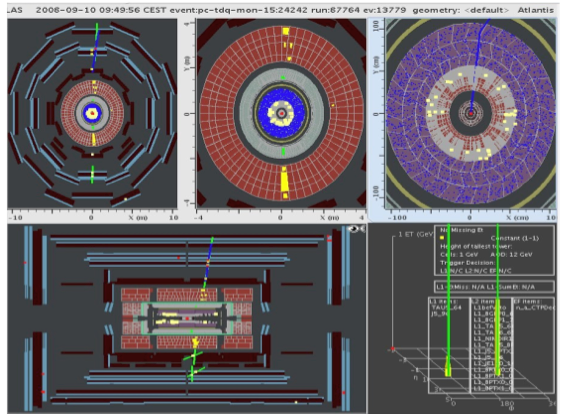 Thursday, May 14th, 2009
Cristobal Padilla
22
Cosmic Data
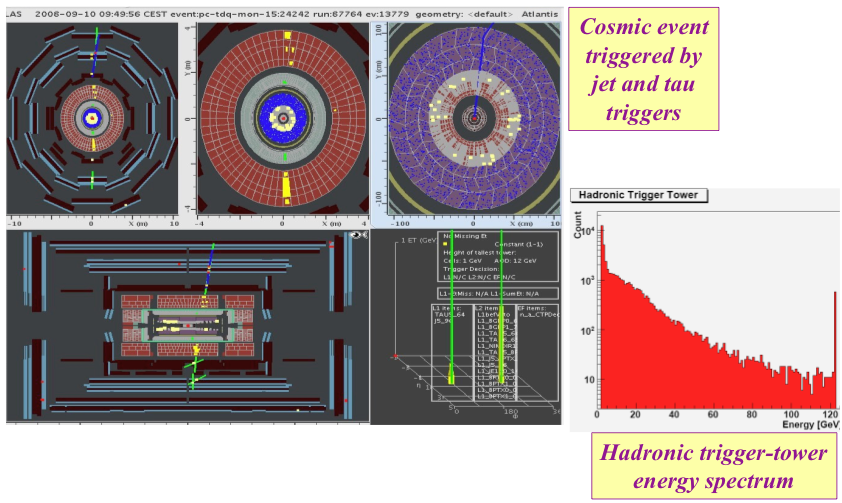 Thursday, May 14th, 2009
Cristobal Padilla
23
Event Display of a Cosmic Muon
Run 29576
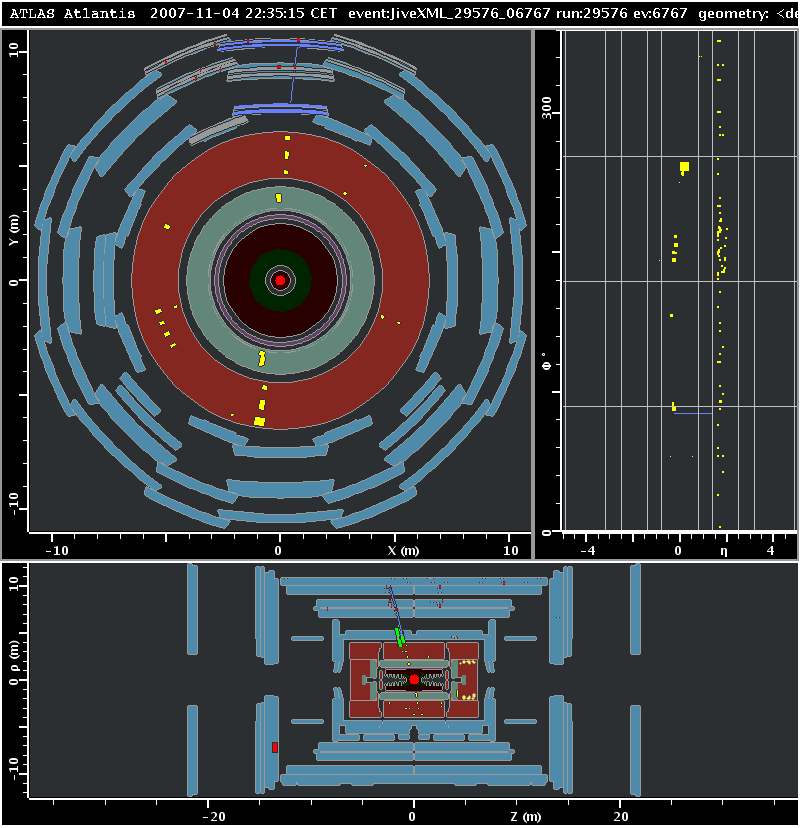 EM calorimeter
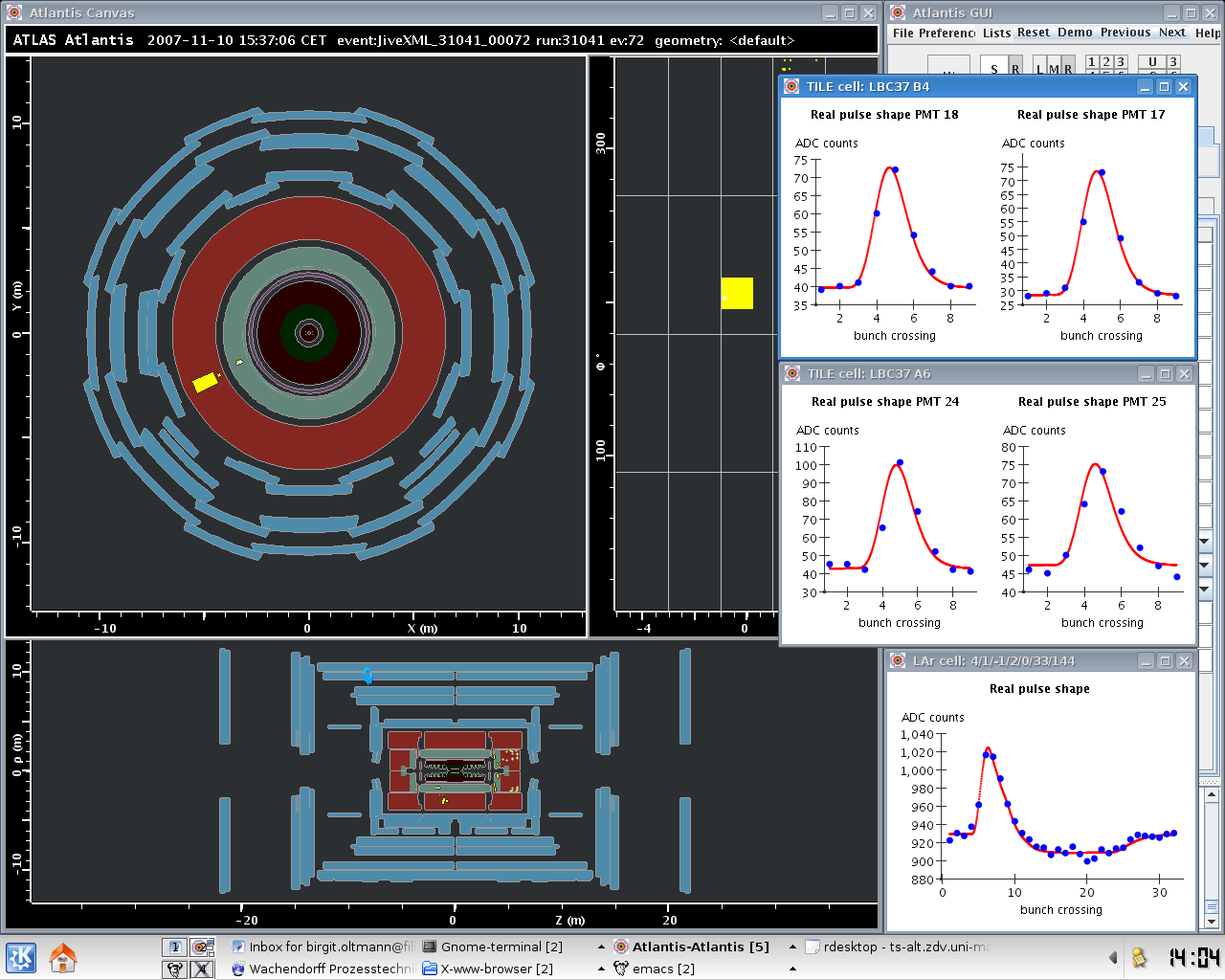 L1Calo - Had
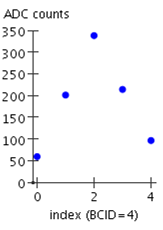 Tile calorimeter
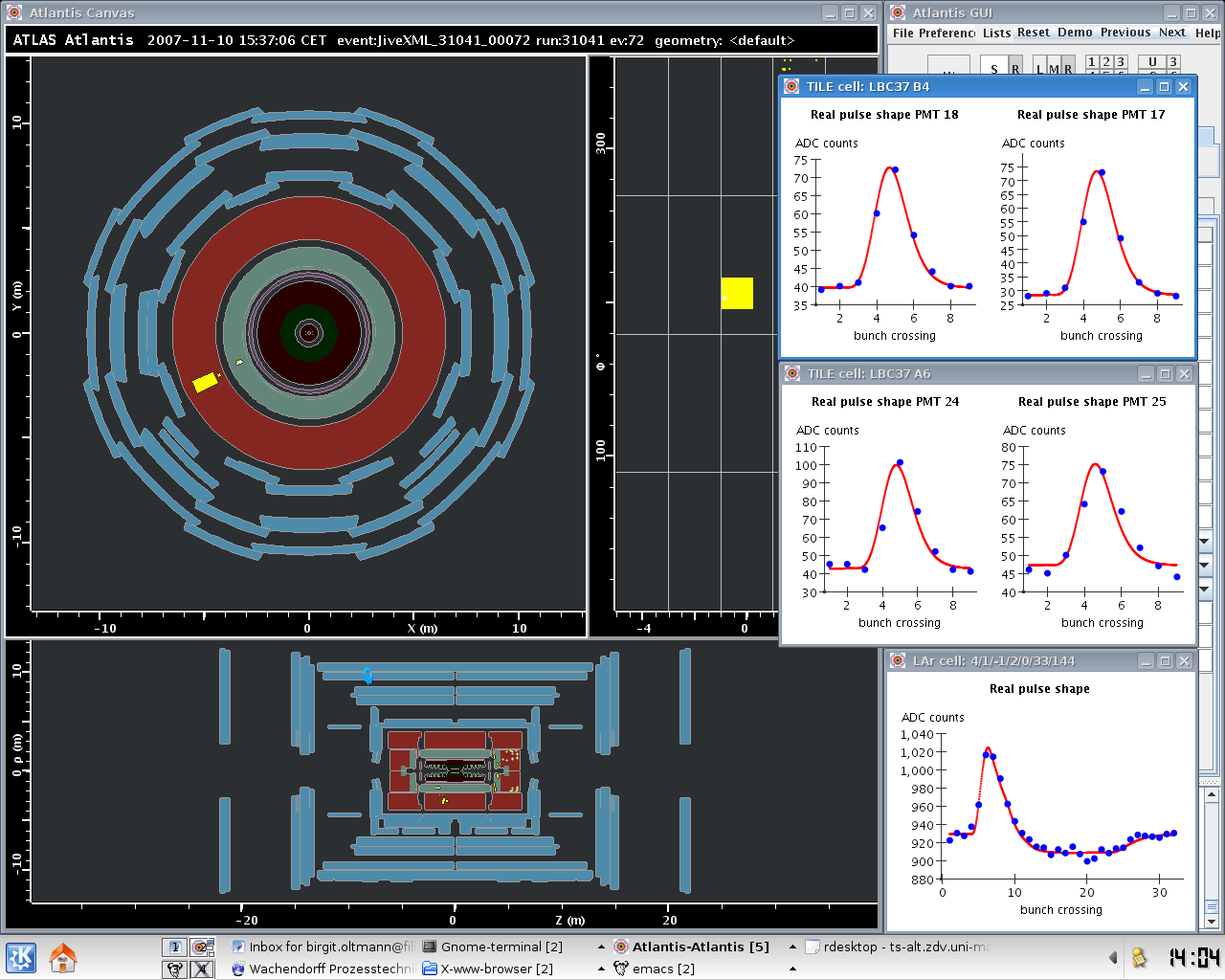 Thursday, May 14th, 2009
Cristobal Padilla
24
Trigger/DAQ Architecture
40 MHz
FE Pipelines
RoI
75 kHz
ROD
ROD
ROD
120 GB/s
Read-Out Drivers
120     GB/s
RoI data = 1-2%
Read-Out Links
ROS
ROB
ROB
ROB
RoI 
requests
~ 10 ms
LVL2
Read-Out Buffers
ROIB
L2SV
RoI Builder
L2 Supervisor
Read-Out Sub-systems
L2N
L2P
L2 N/work
L2 Proc Unit
~3 GB/s
~3 kHz
Lvl2 acc = ~2 kHz
Dataflow Manager
EB
EBN
Event Building N/work
~ sec
Event Filter
SFI
Sub-Farm Input
DFM
~4 GB/s
Event Builder
EFN
Event Filter
Processors
Event Filter N/work
EFP
EFP
EFP
EFP
EFacc = ~0.2 kHz
SFO
Sub-Farm Output
~ 200 Hz
~ 300 MB/s
Trigger
DAQ
Calo MuTrCh
Other detectors
40 MHz
LV
L1
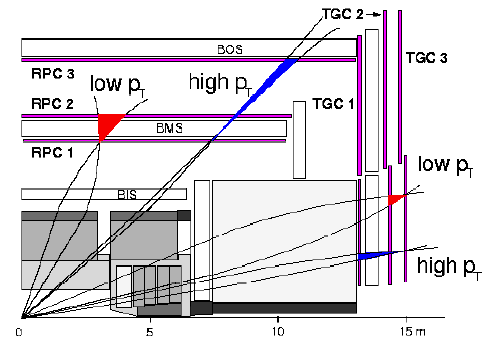 D
E
T 
R/O
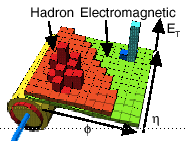 2.5 ms
Lvl1 acc = 75 kHz
H

L

T
D
A
T
A
F
L
O
W
Thursday, May 14th, 2009
Cristobal Padilla
25
HLT Hardware Installation
Currently 824 nodes on 27 racks
8 cores/node in 2xHarpertown qued-core @2.5  GHz
2 GB memory/core
Can run L2 or EF
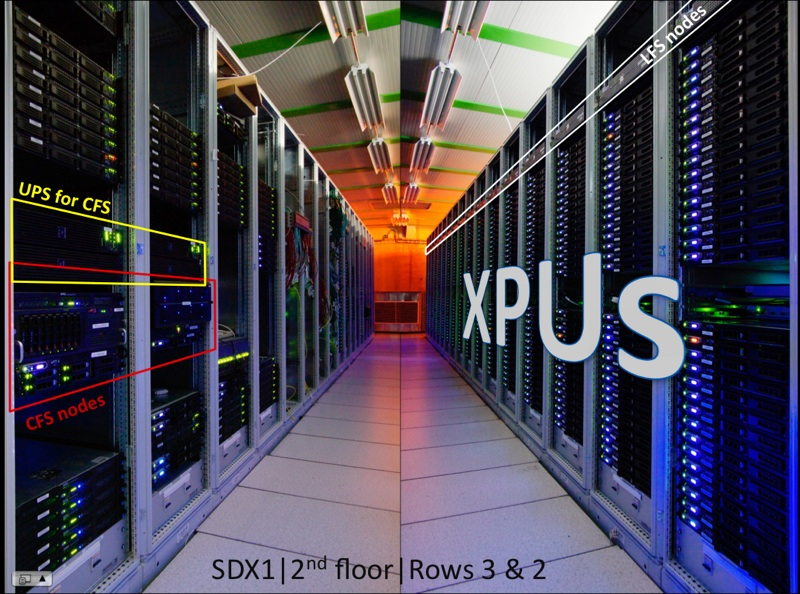 Thursday, May 14th, 2009
Cristobal Padilla
26
HLT Structure
EM ROI
EM ROI
The basic ingredient of the HLT is the HLT Steering which controls the flow of code execution inside the HLT processing units

Algorithms for feature extraction (FEX) and applying requirements (HYPO)
Configurable by parameters
Results (Features) cached by HLT steering

Sequences: FEX and HYPO algorithms producing TriggerElements (ex: L2_mu10)

Chains: Ordered list of defined numbers of TriggerElements
Steering aborts chains as soon as given step fails (early reject)

Menu: Collection of chains (and pass-through+prescales)
In python or xml, recorded in database
L2 Calorim.
L2 Calorim.
TrigEMCluster
Cluster?
Cluster?
L2 tracking.
TrigInDetTrakcs
Track?
Match?
EF Calorim,
EF Calorim,
CaloCluster
EF tracking
EFTrack
Track?
e/γ reconst.
e/γ reconst.
egamma
e OK?
γ OK?
FEX
HYPO
Feature
Thursday, May 14th, 2009
Cristobal Padilla
27
Trigger Towers (TT)
Analogue summation of calorimeter cells
 3584 x 2 (EM+HAD) trigger towers
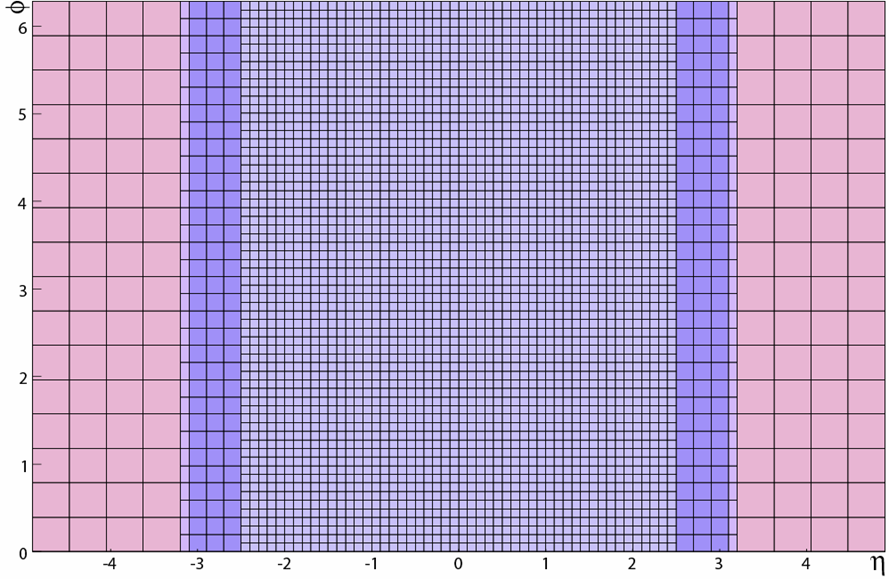 Position
 x 
||< 2.5
0.1x0.1
2.5 <||< 3.1
0.2x0.2
3.1 <||< 3.2
0.1x0.2
3.2 <||< 4.9
0.4x0.4125
trigger towers map
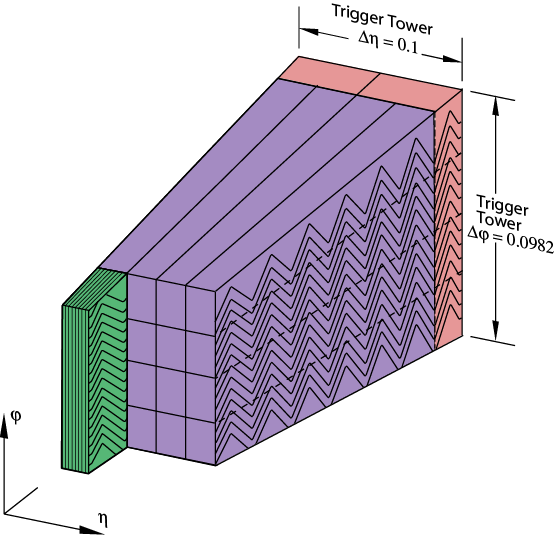 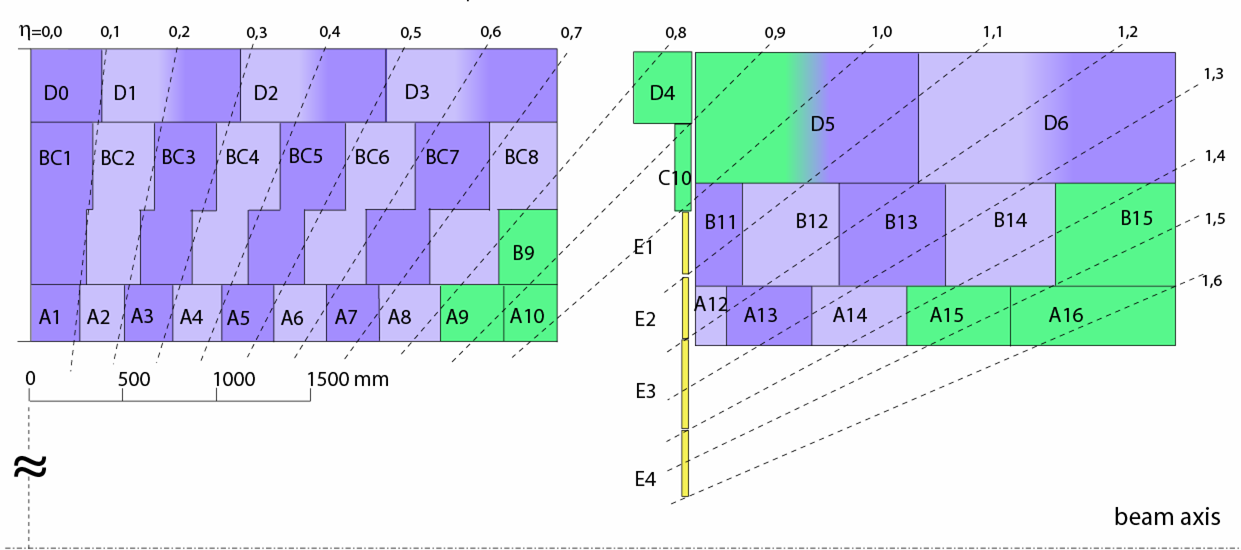 LAr
Tiles (semi-projective segmentation )
Thursday, May 14th, 2009
Cristobal Padilla
28
Pre-Processors – Energy Reconstruction
Receivers (Rx)
 Input signal conditioning to L1 (2,5V  250GeV)
 Variable gain amplifier (VGA)
 E  ET Conversion (Hadronic layers only)
 Local signal monitoring
10b
PPr
Sampling
 40 Mhz, Flash-ADC 10 bits
 1 ADC = 250 MeV
 Pedestal 40 ADC
FIR filter
a4
a3
a2
a1
a0
Bunch crossing identification (BCID)
 Finite impulse response filter (FIR)
 Peak finder (linear/saturated)
 Assign ET to the ‘correct’ bunch crossing
+
ET calibration
 Look-Up Table (LUT)
 Pedestal subtraction, noise suppression
 ADC (10b)  GeV (8b) conversion
10b
255
8b
Ethres
1023
Transmission to processors & DAQ
Thursday, May 14th, 2009
Cristobal Padilla
29
Regions of Interest (RoI)
Cluster Processor
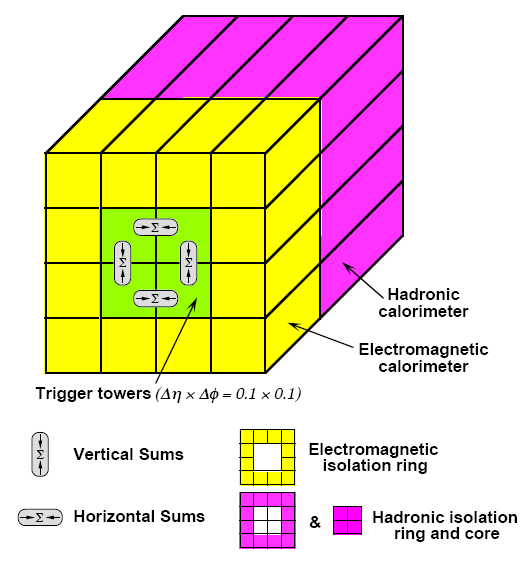 Processors input is a matrix of tower energies
 Algorithms look for physics signatures (sliding window)
 RoI’s sent to Level-2 trigger
Jet/Energy-sum Processor
ECAL+HCAL
Criteria for e/ or /h candidate:
 EM or Had. cluster > Ethreshold
 Total ET in EM Isolation Ring  EM isolation thresh.
 Total ET in Had. Isolation Ring  Had. isolation thresh.
 Local ET Maximum compared to neighbor windows.
 e/ only:
 Had. core  core isolation threshold
Jet candidate
 Coarser granularity 0.2x0.2  (jet element)
 Digital summation EM + Had.
 Sliding, overlapping windows (3 sizes)
 Missing energy
Thursday, May 14th, 2009
Cristobal Padilla
30